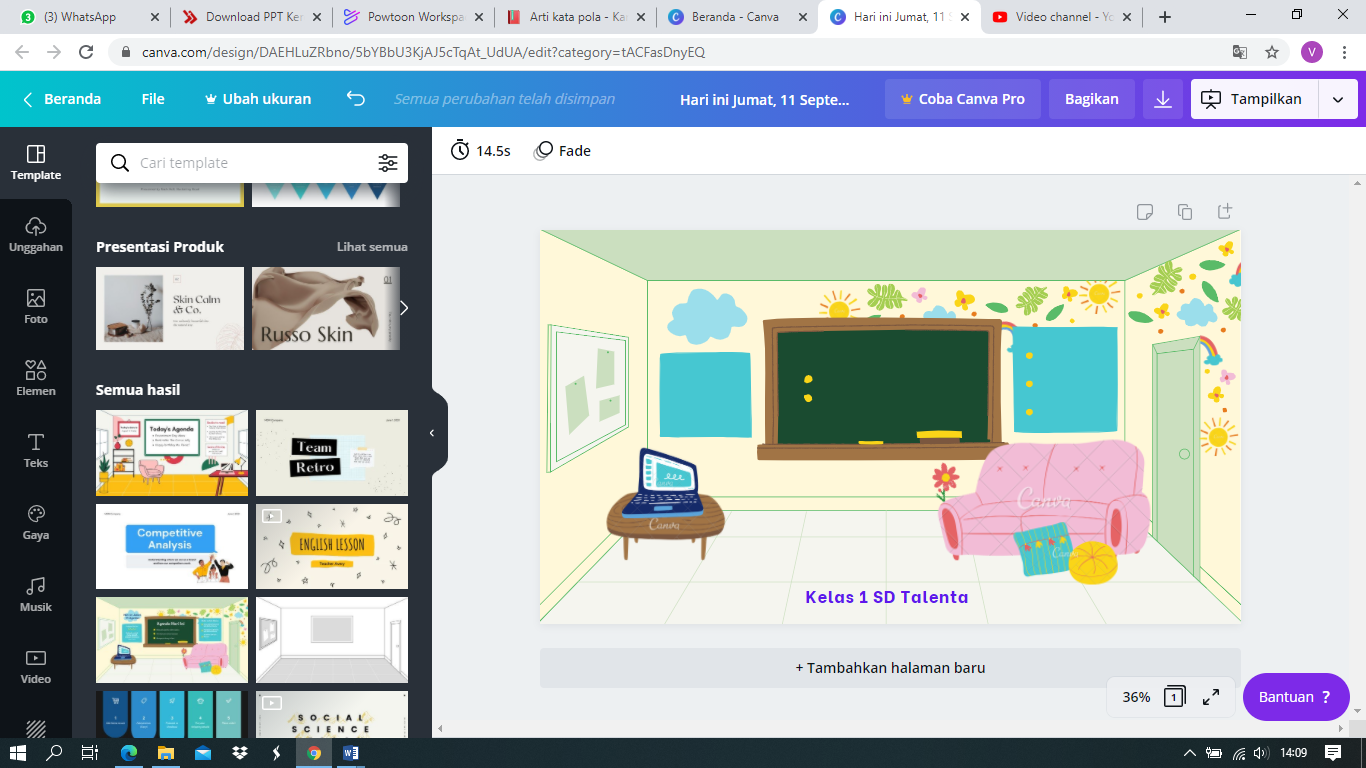 Hari ini Jumat,
11 September 2020
Agenda Hari Ini
Tugas
Kerjakan halaman 183 dan 184
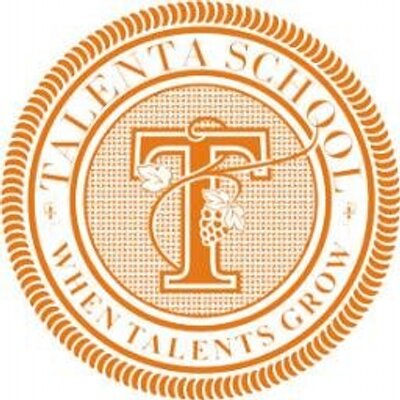 Kita akan belajar pola gambar
Pola Gambar
Berlatih melengkapi pola gambar
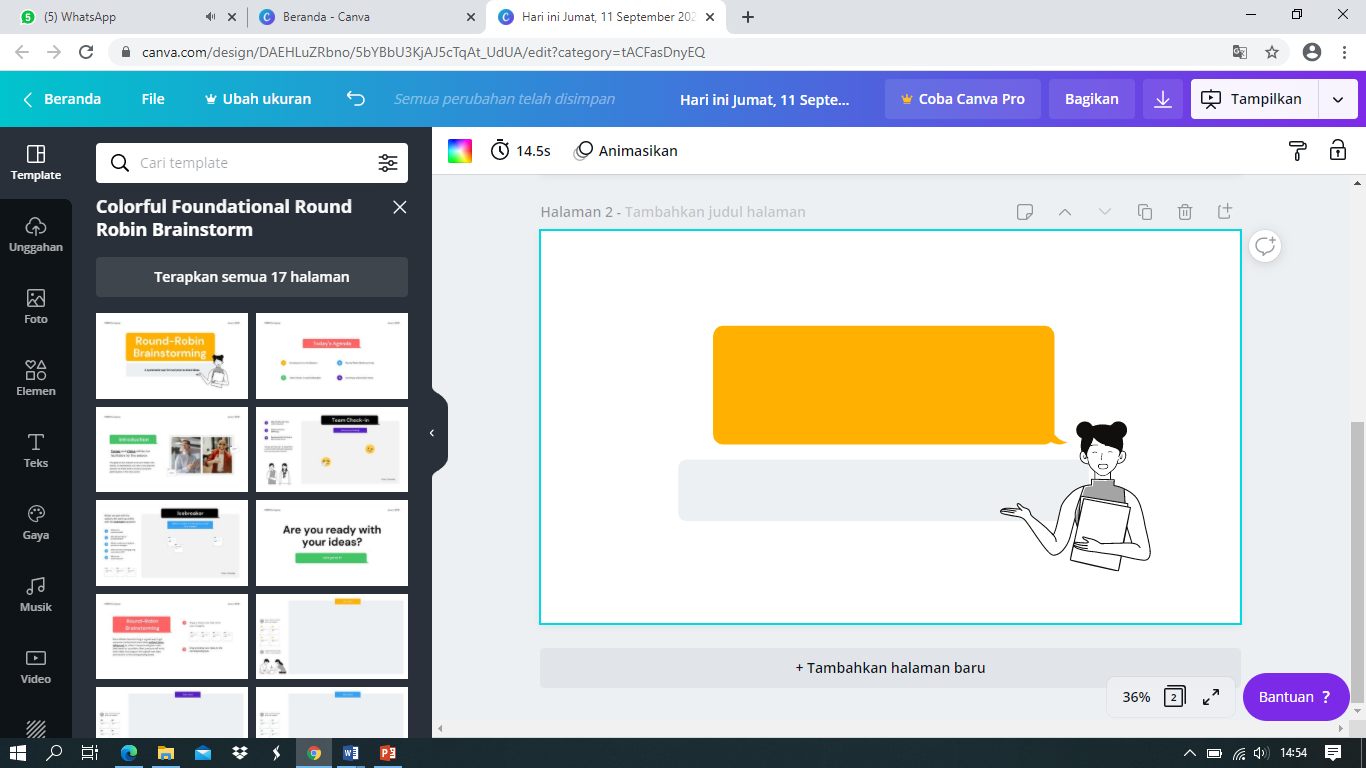 Pola gambar adalah susunan gambar dengan aturan tertentu.
Yuk, kita perhatikan contoh berikut!
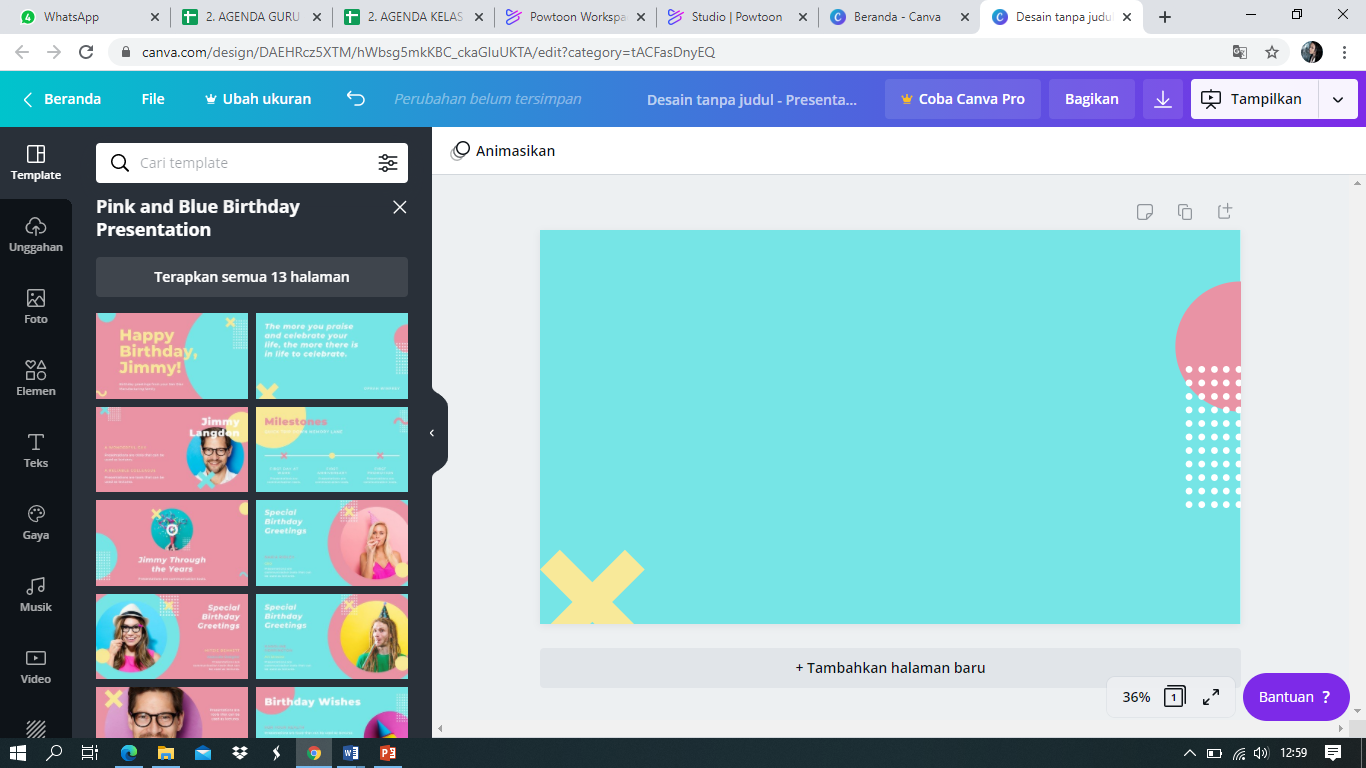 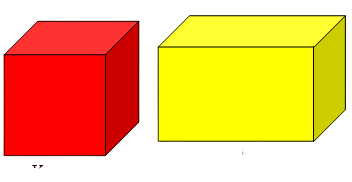 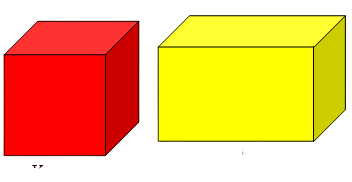 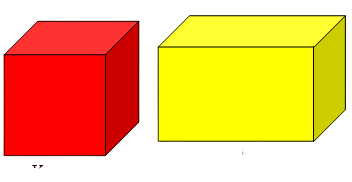 balok
balok
kubus
balok
kubus
kubus
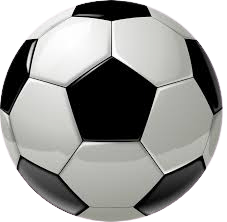 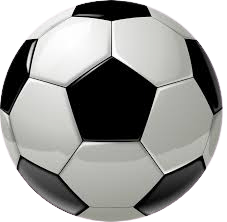 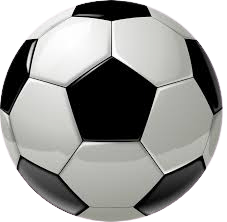 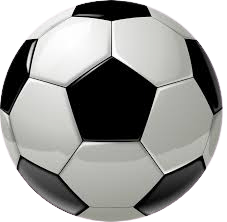 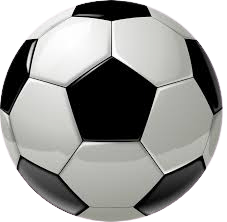 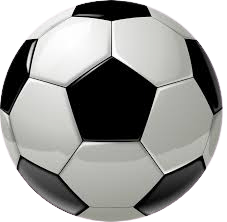 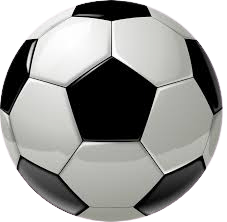 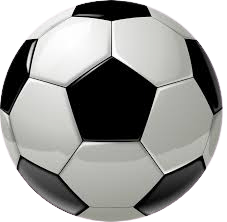 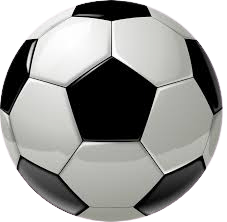 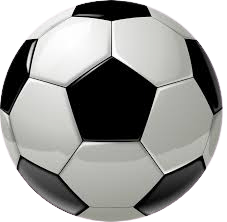 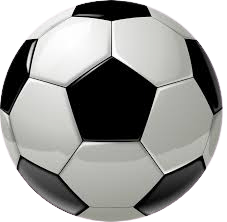 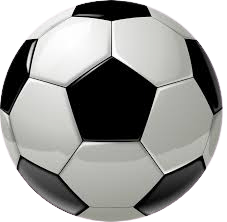 1 bola
1 bola
3 bola
3 bola
2 bola
2 bola
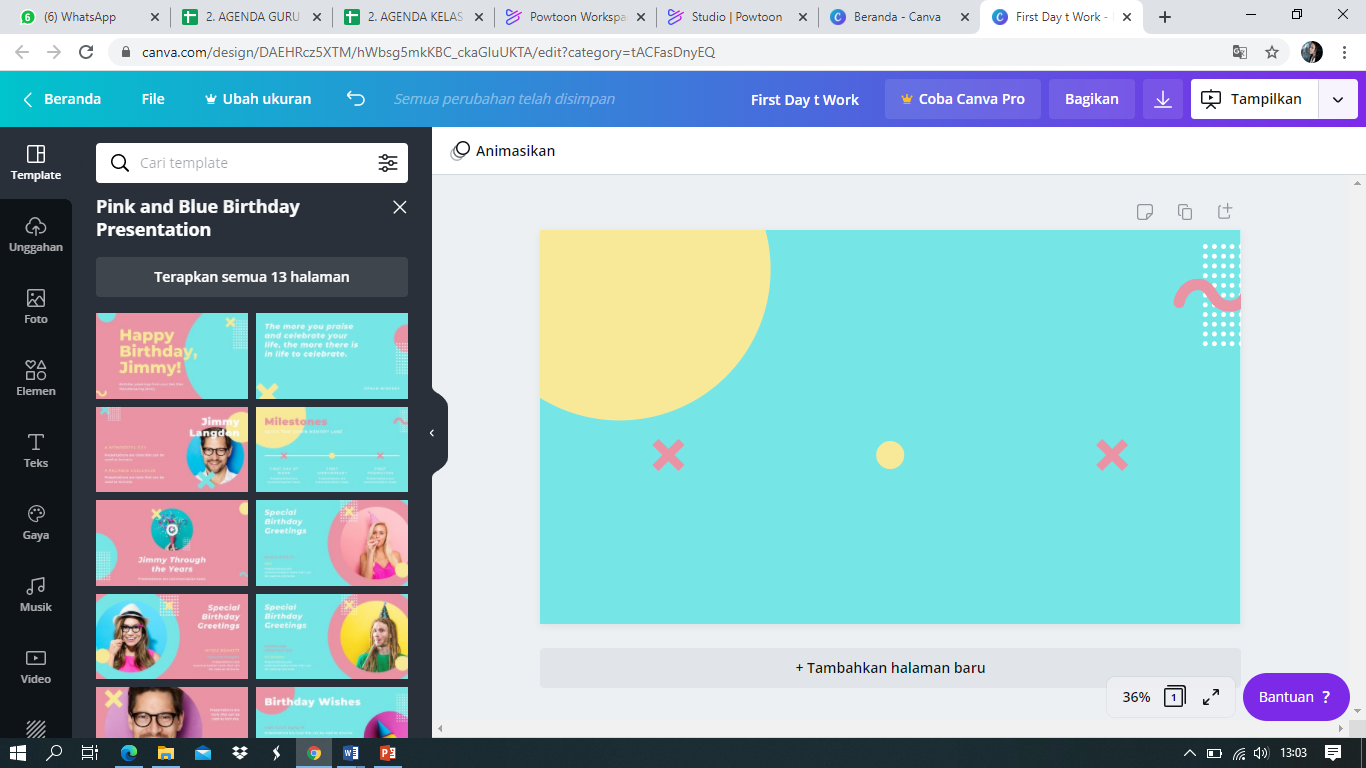 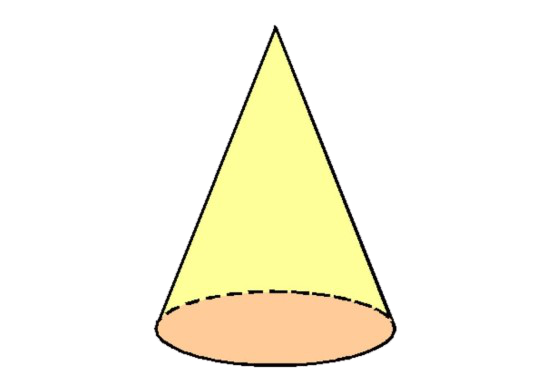 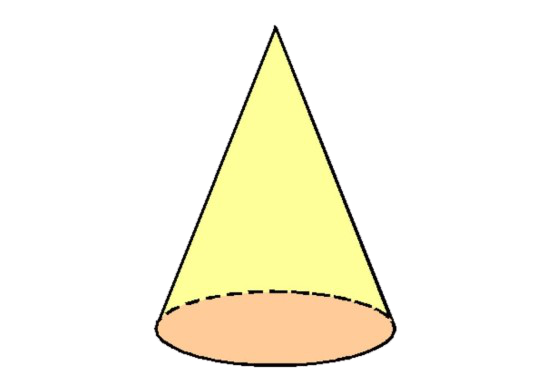 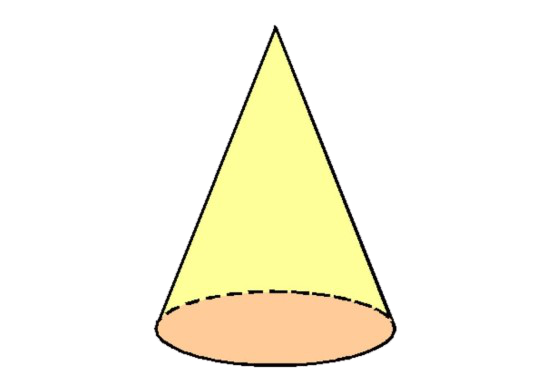 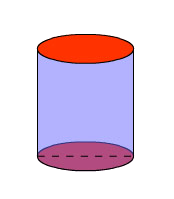 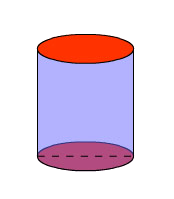 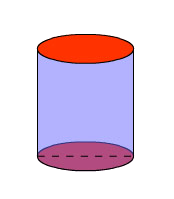 kerucut
tabung
kerucut
tabung
kerucut
tabung
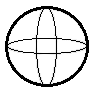 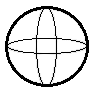 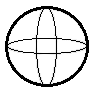 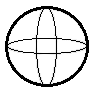 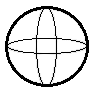 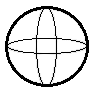 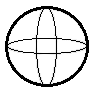 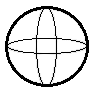 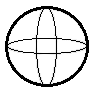 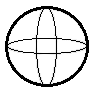 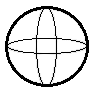 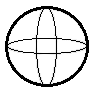 3 bola
1 bola
2 bola
3 bola
1 bola
2 bola
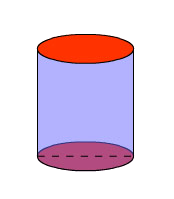 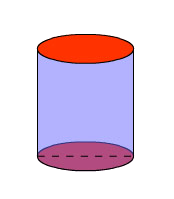 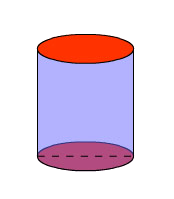 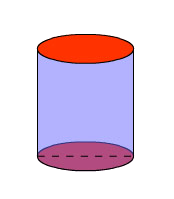 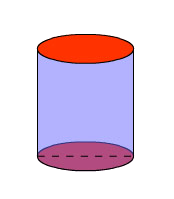 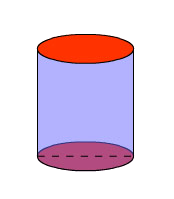 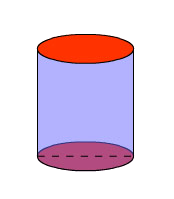 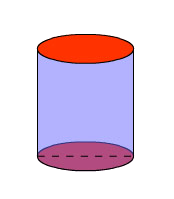 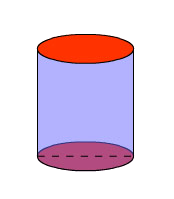 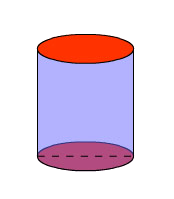 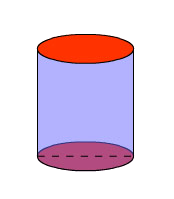 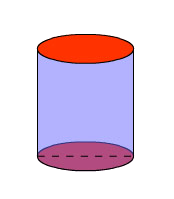 3 tabung
2 tabung
3 tabung
1 tabung
2 tabung
1 tabung
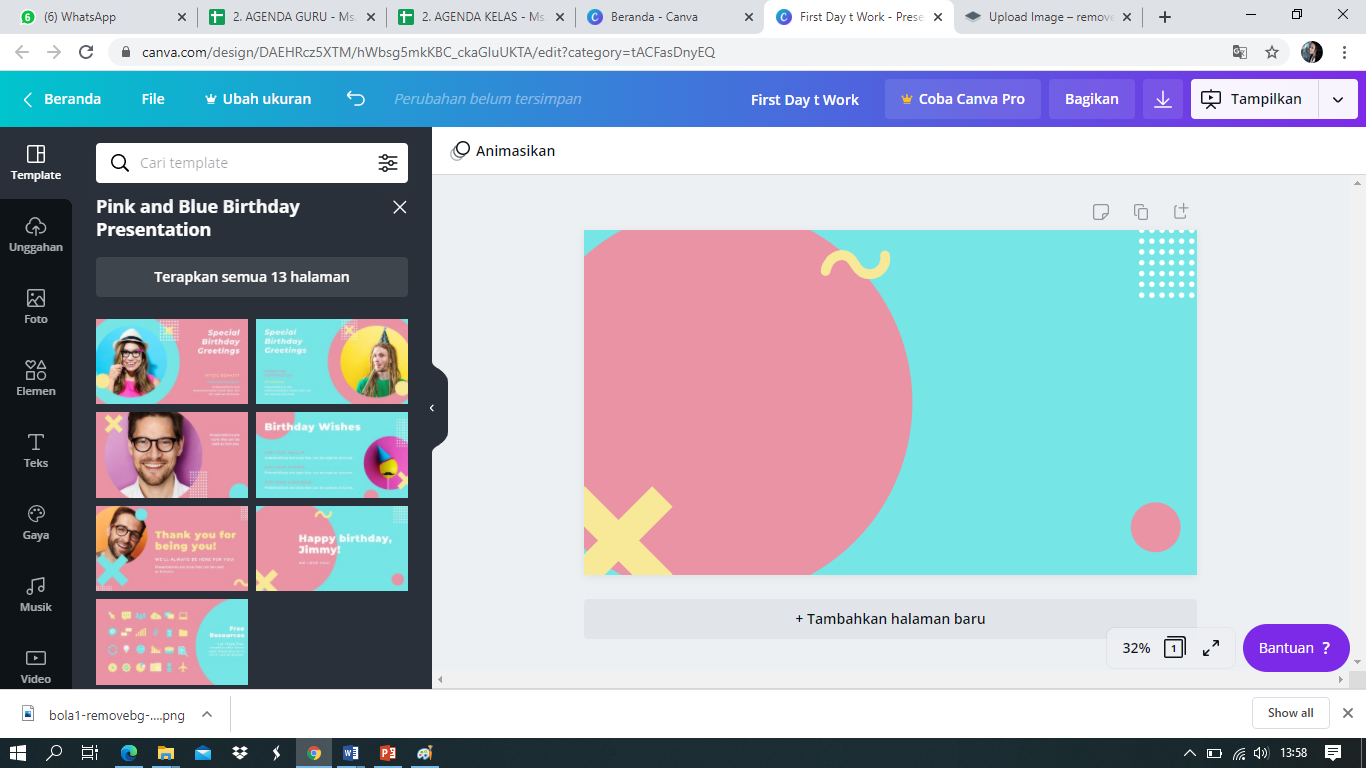 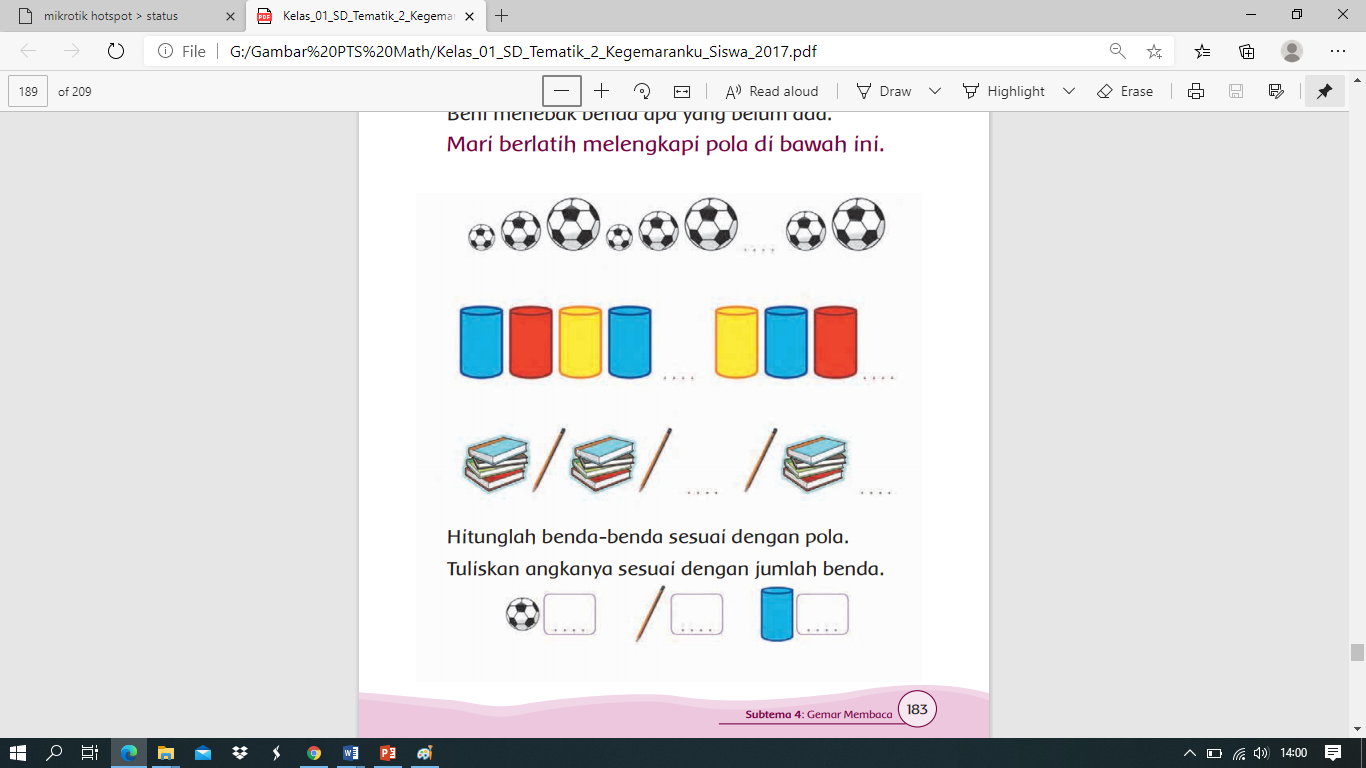 halaman 183
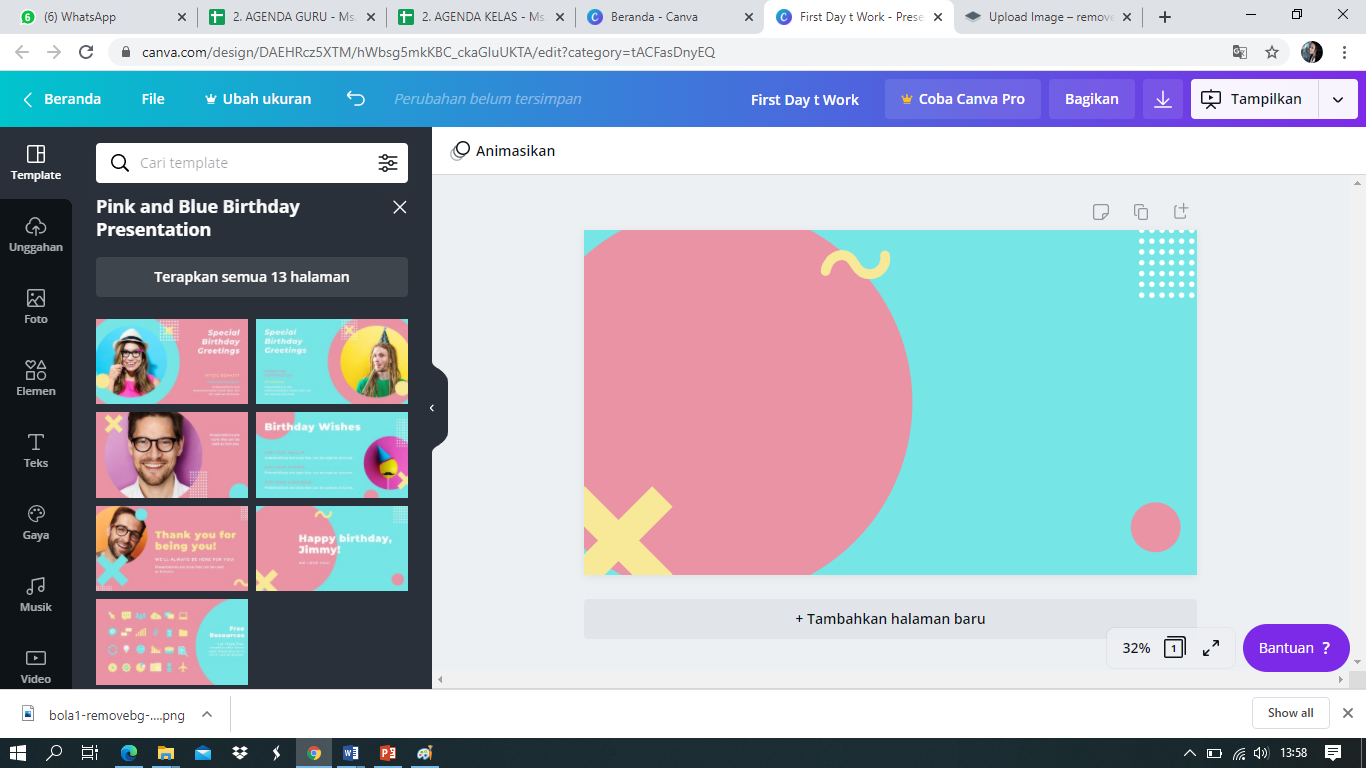 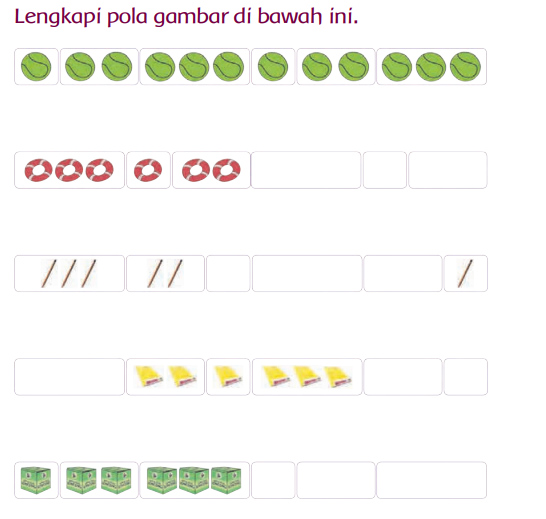 halaman 184
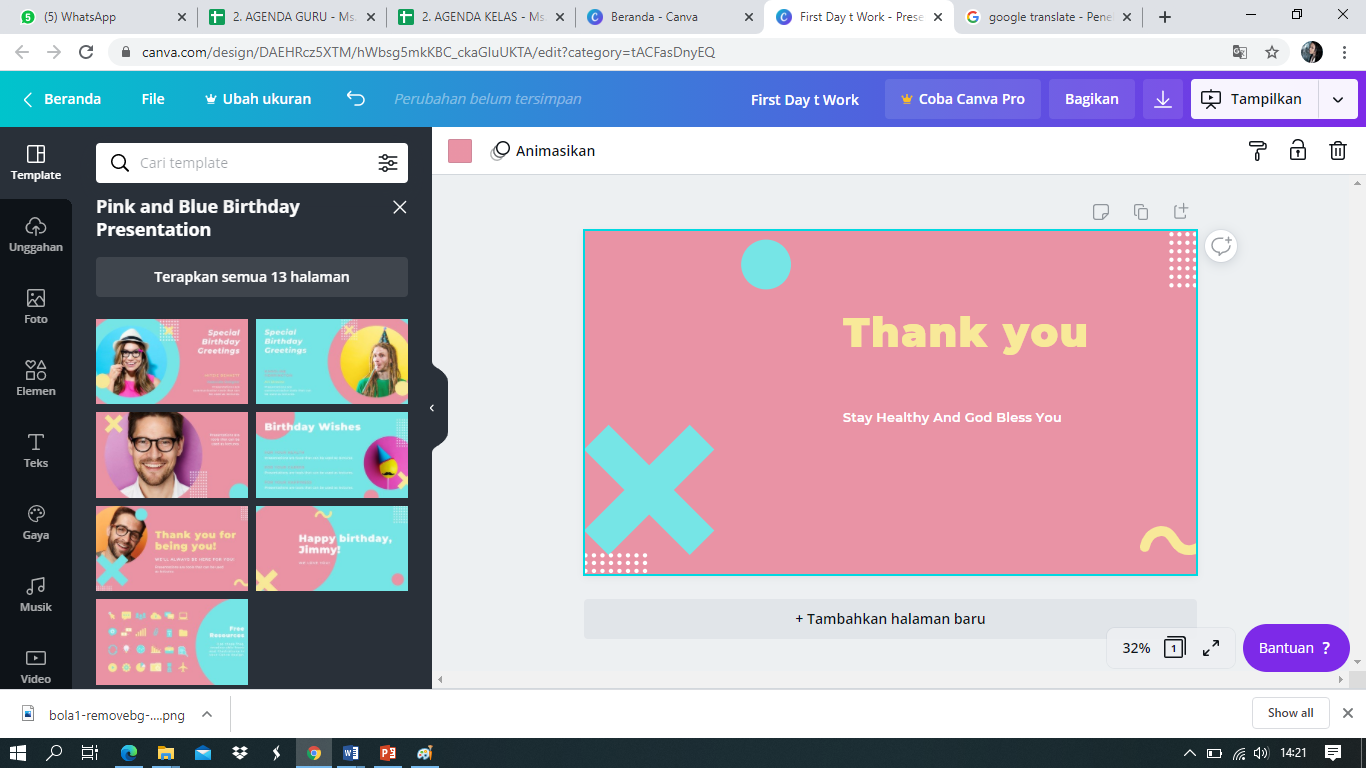 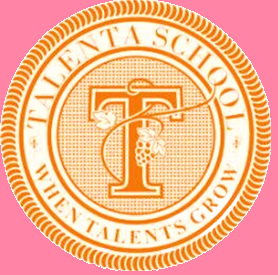